掌通家园家长版使用手册
一、下载注册
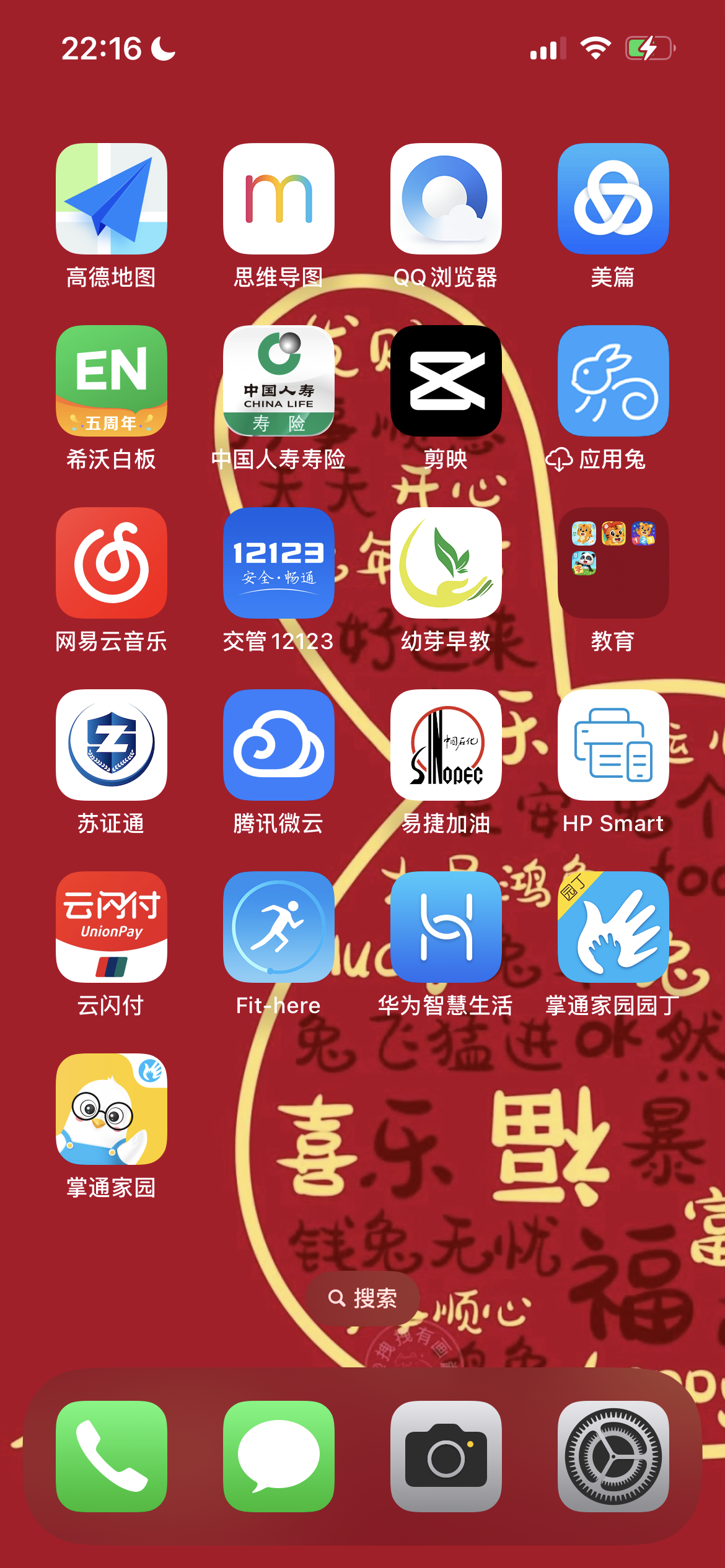 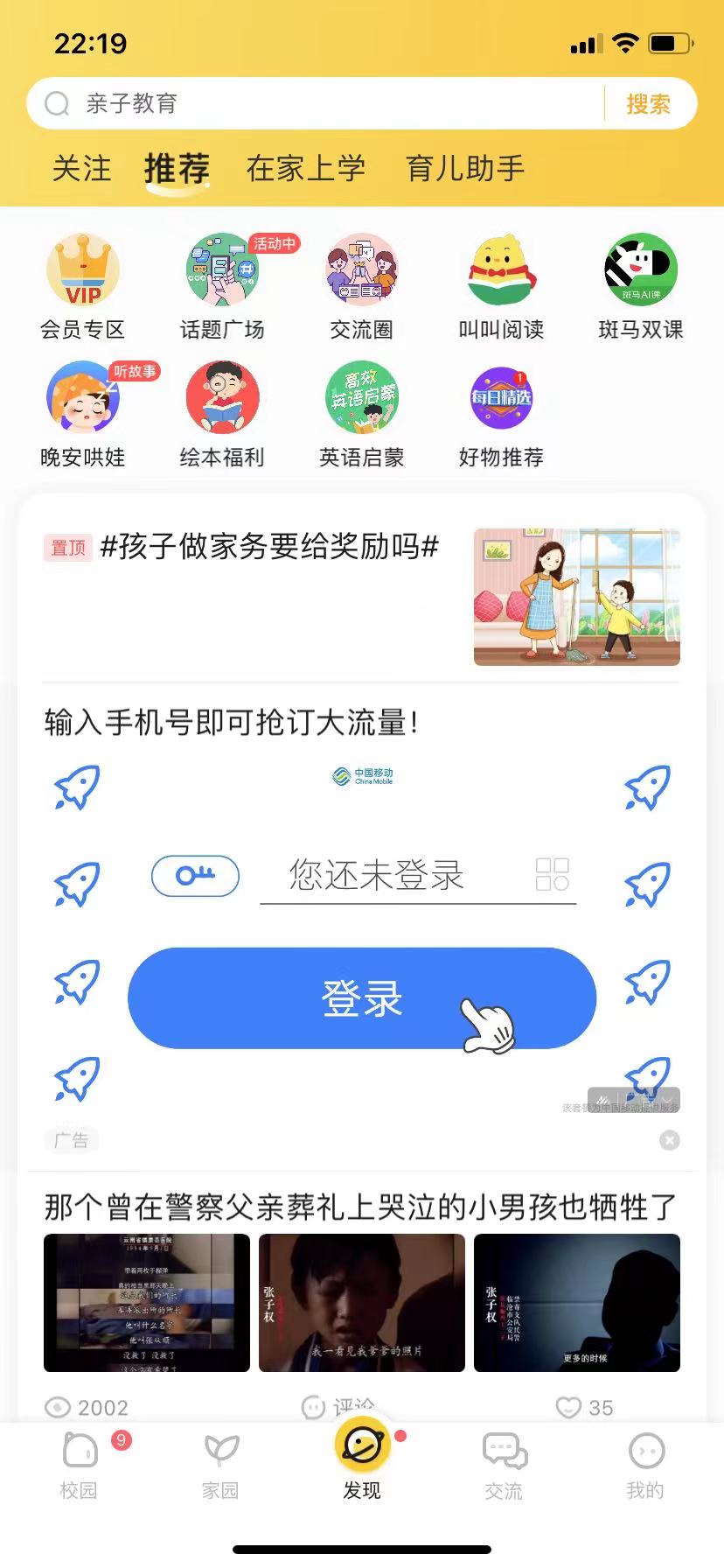 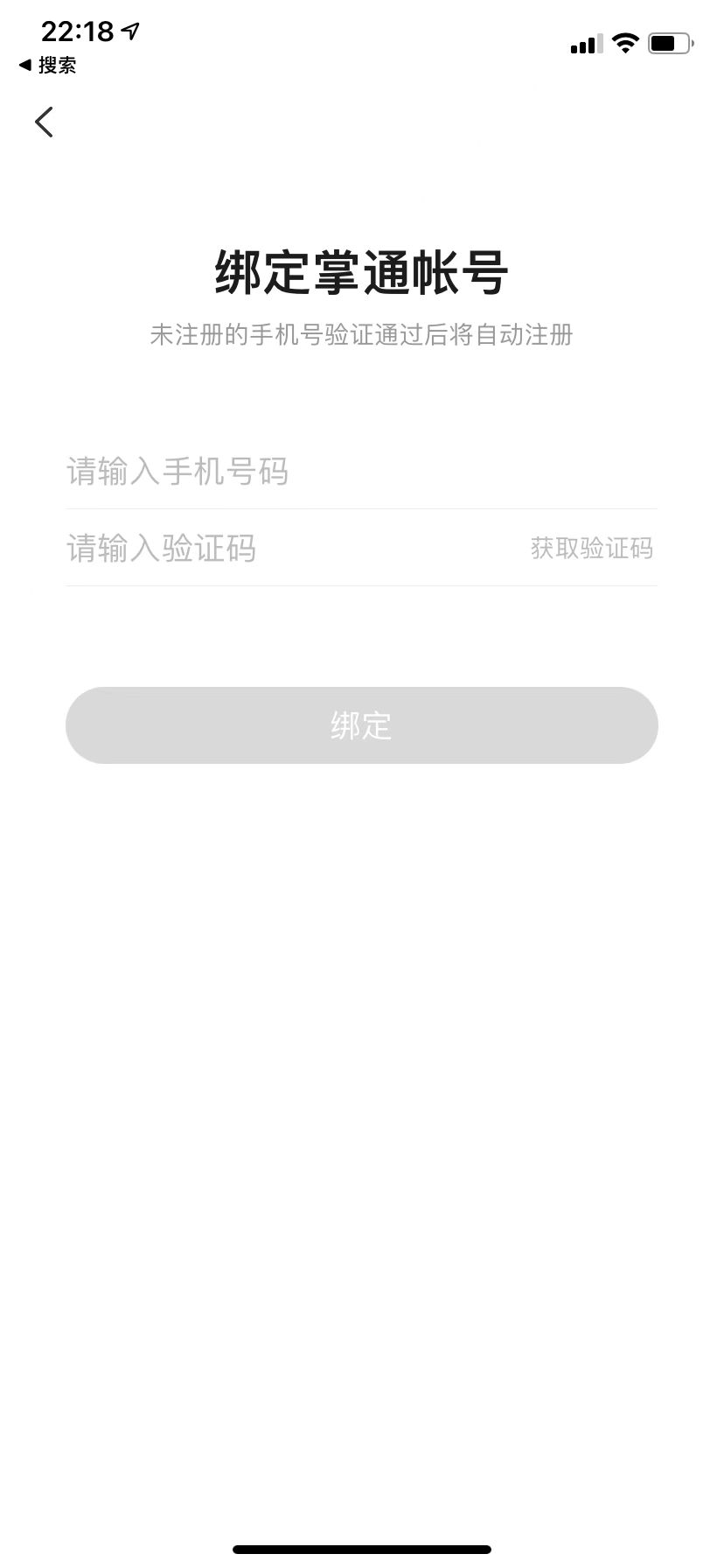 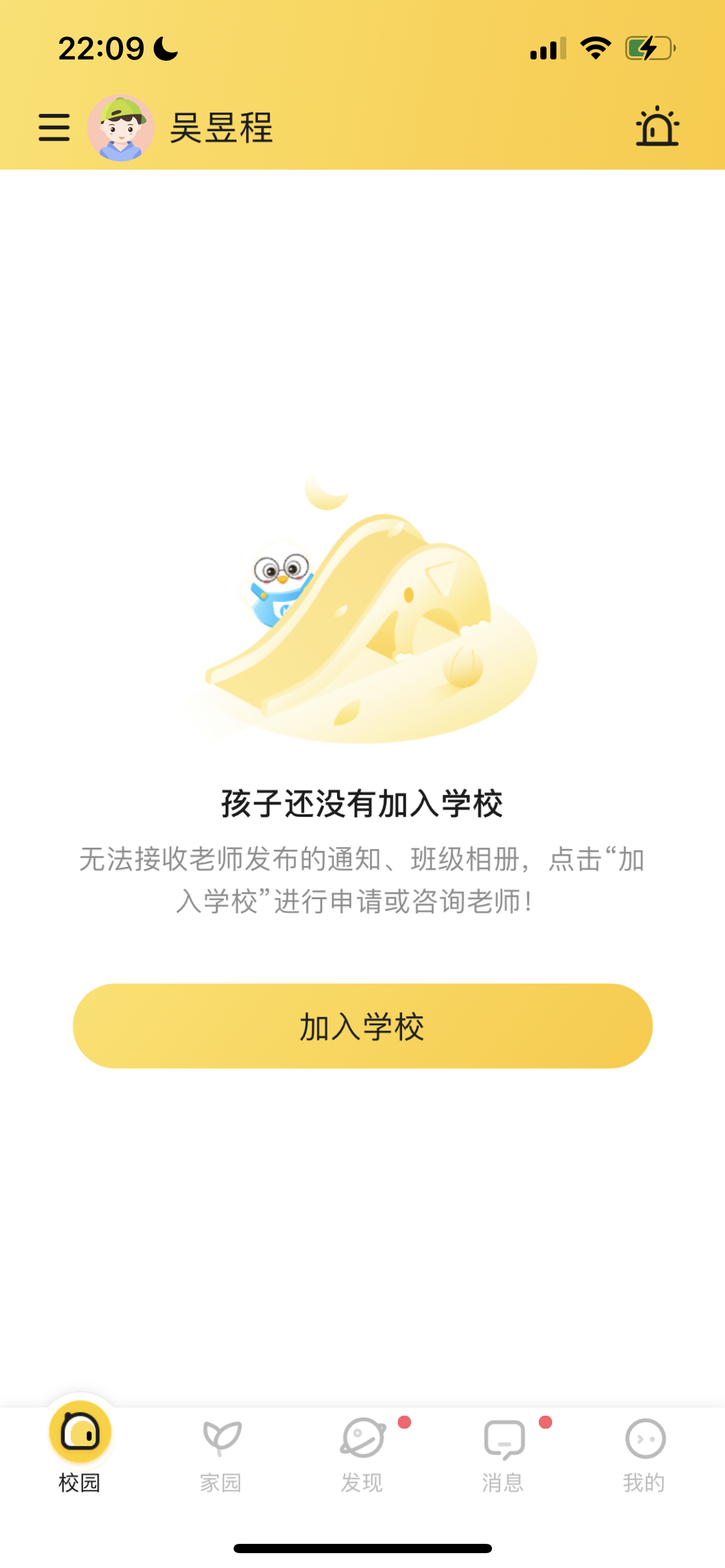 二、加入班级群
微信扫描二维码
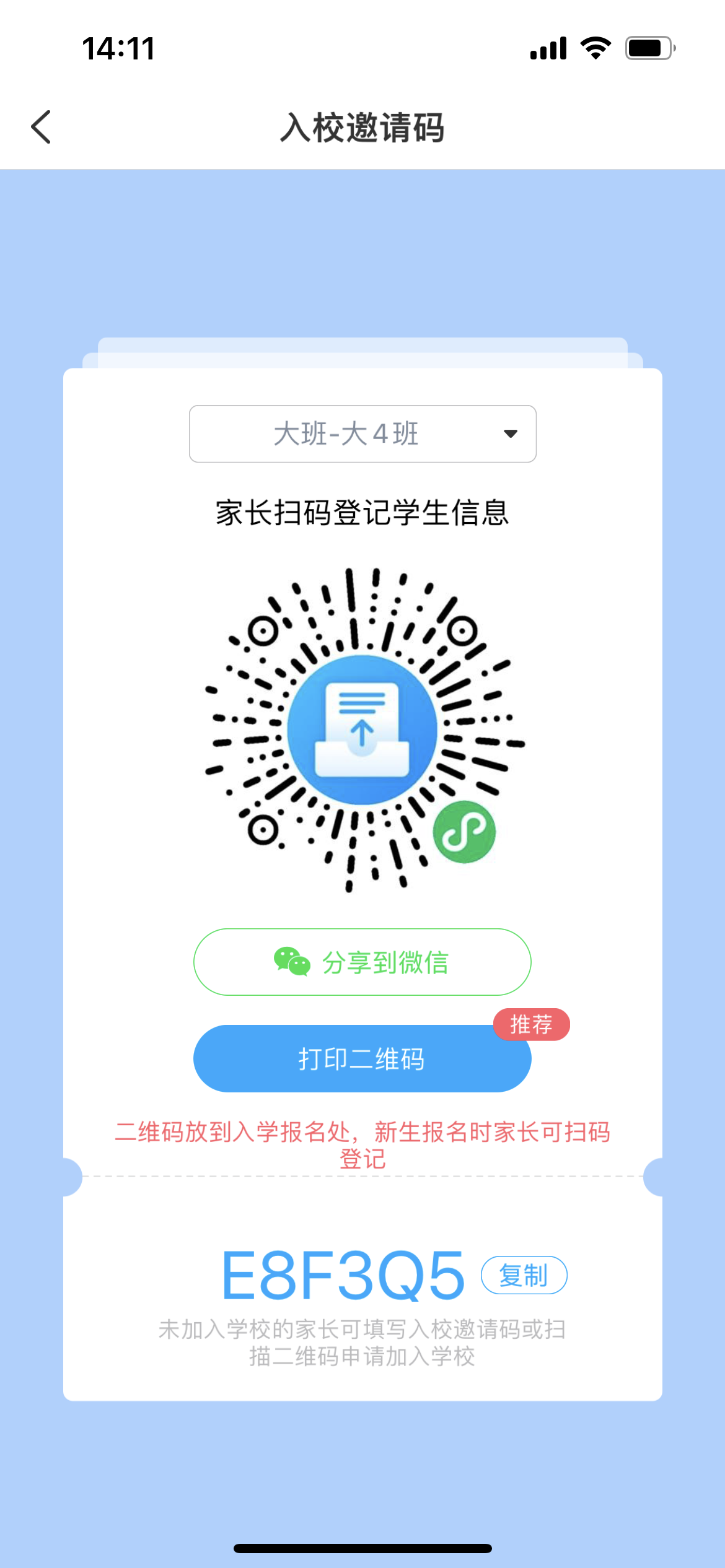 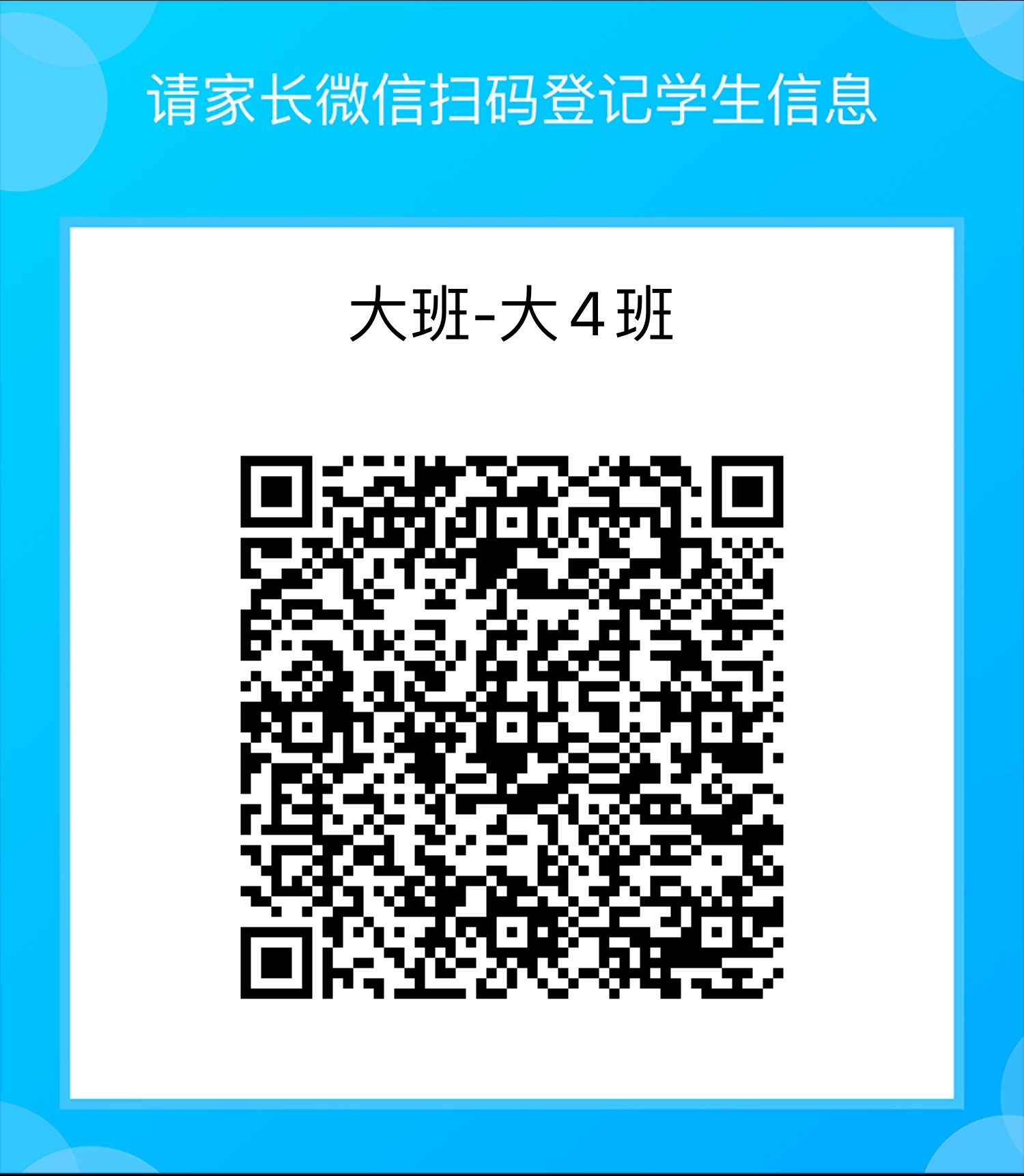 填写信息——提交
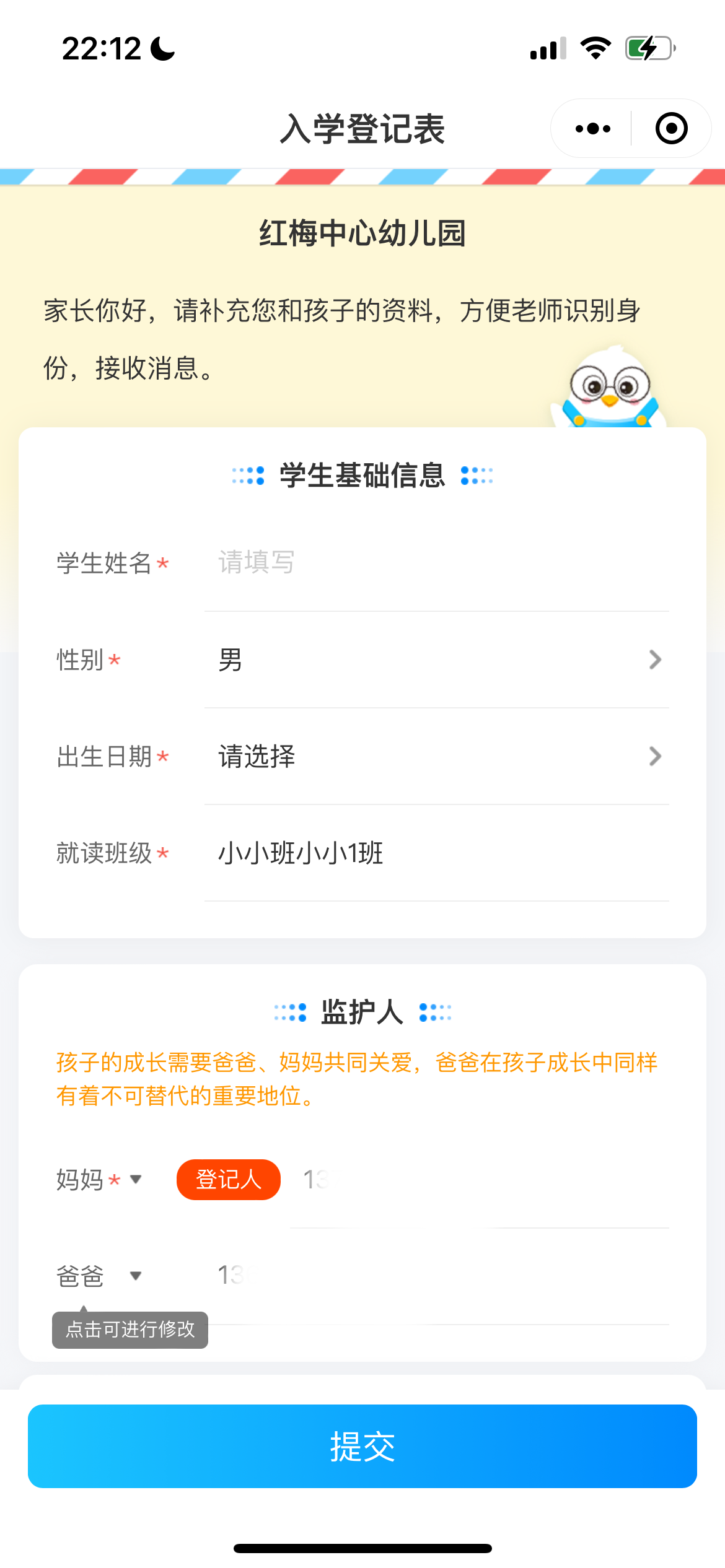 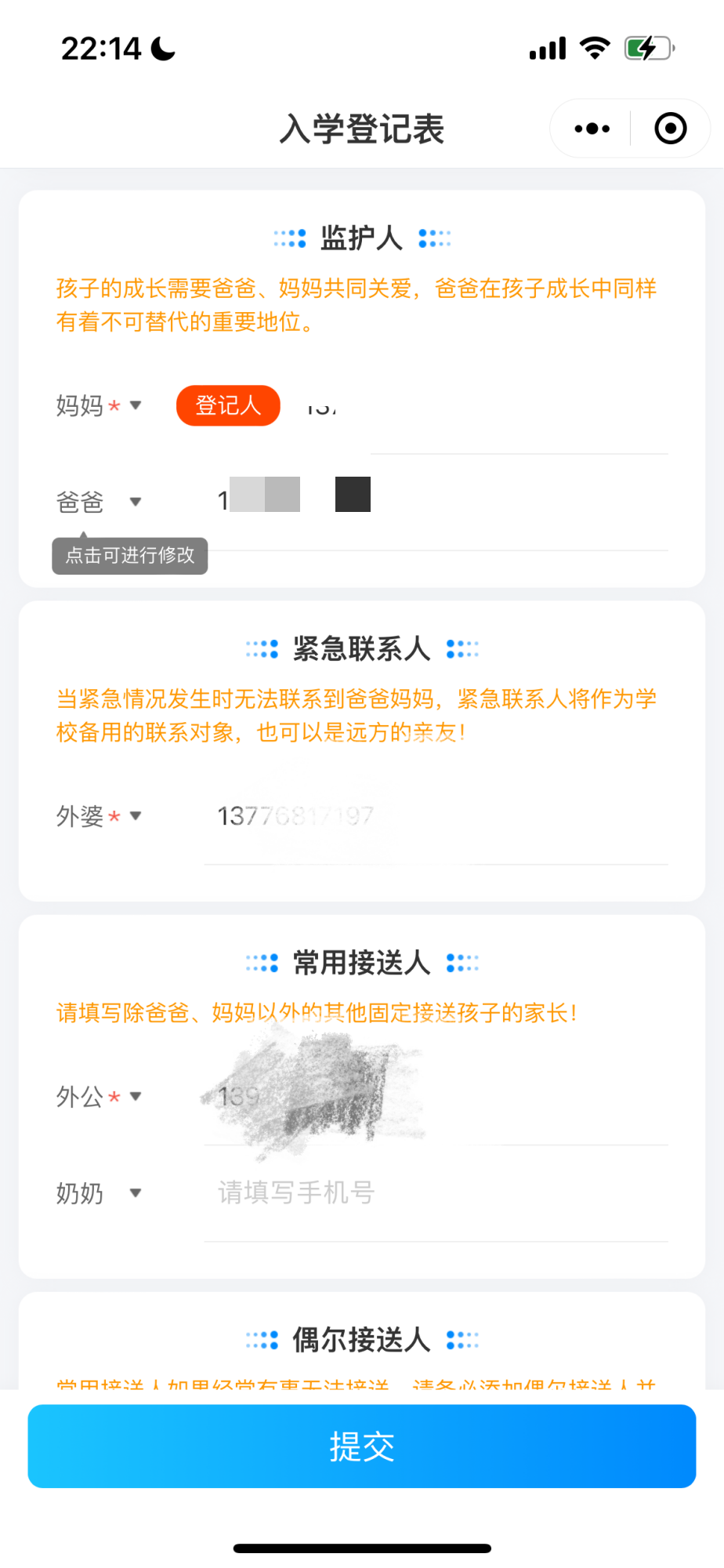 提交成功
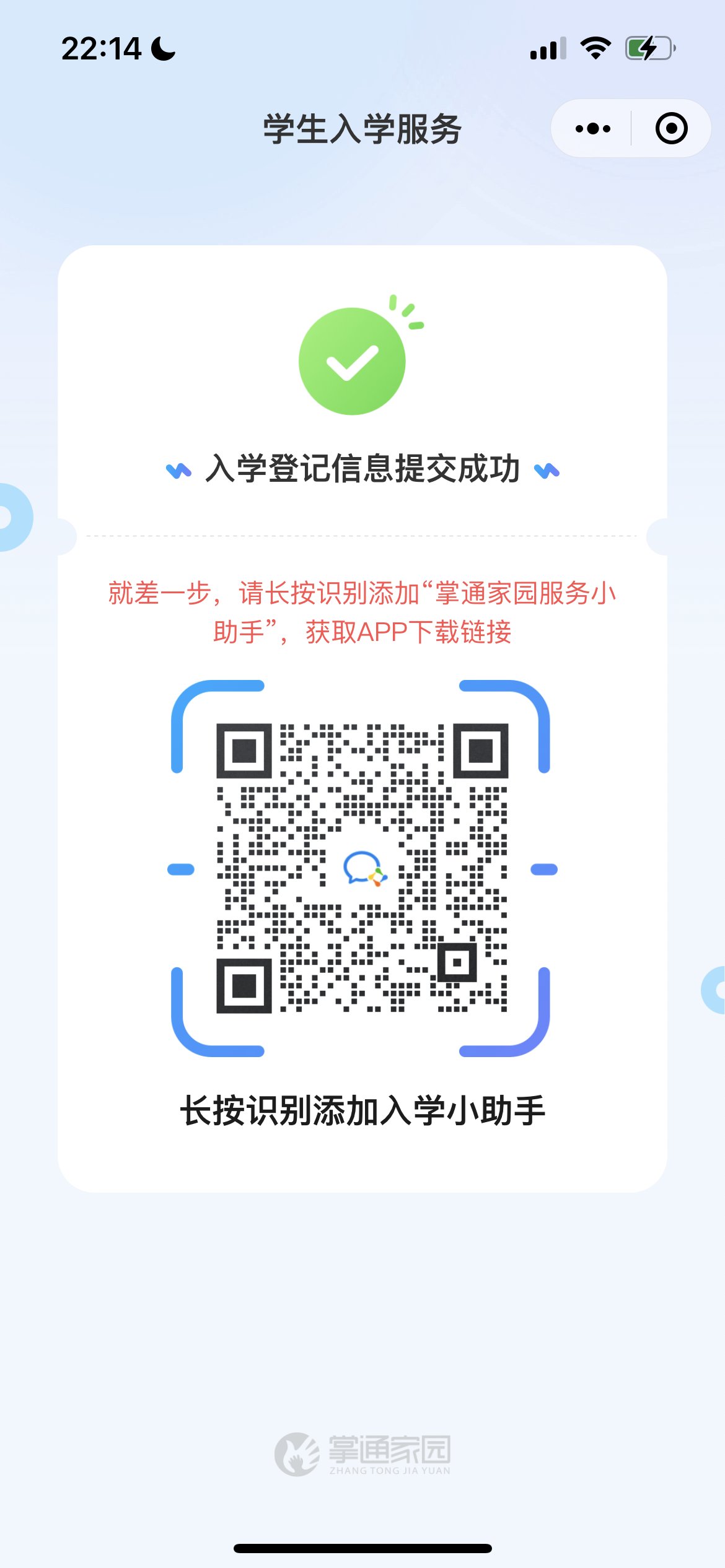 等待审核
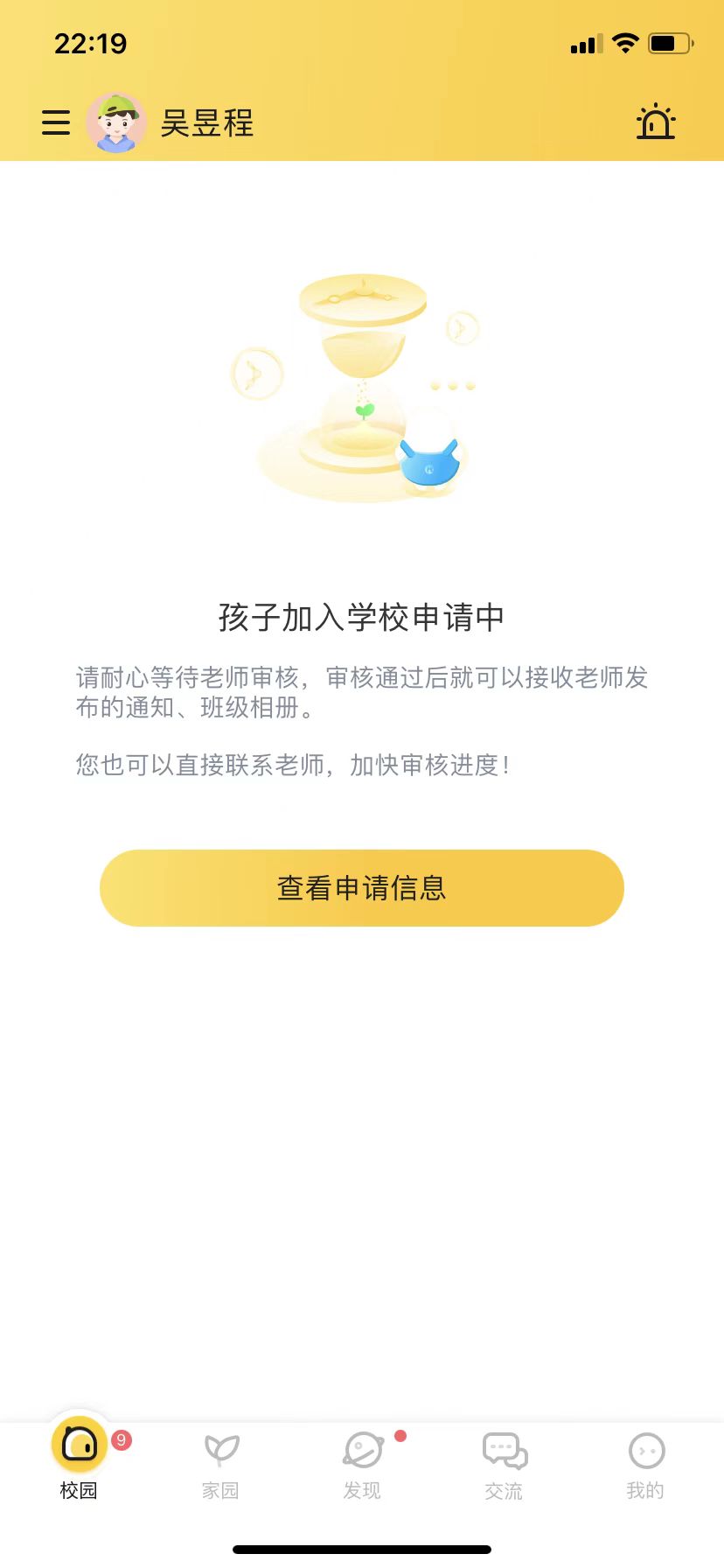